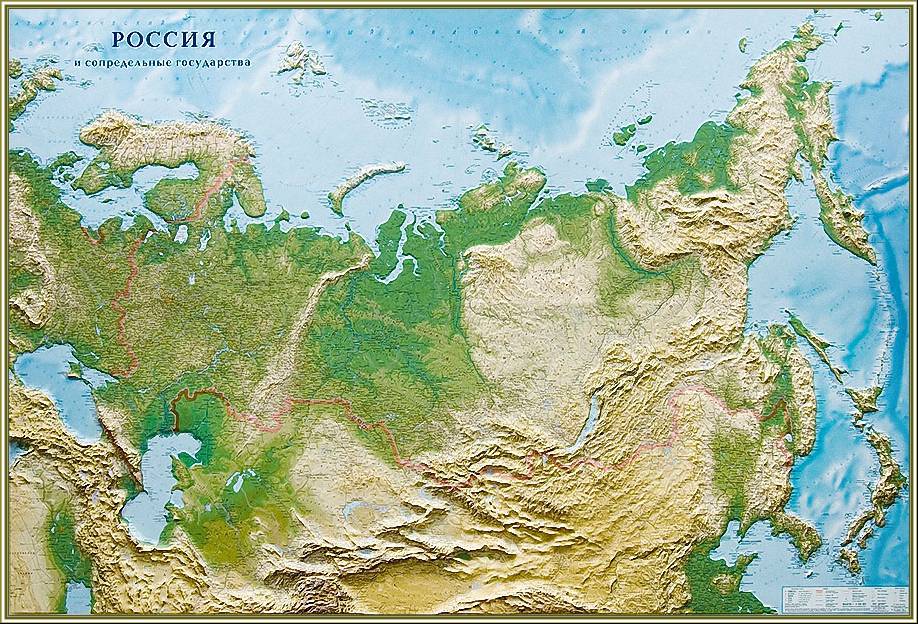 РОССИЯ
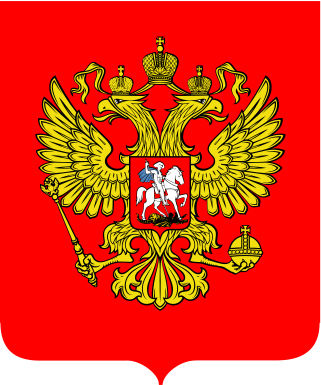 ГЕРБ                 РОССИИ
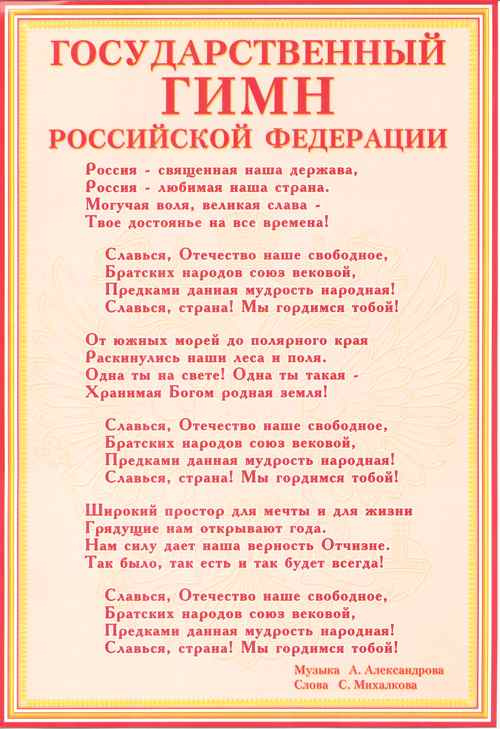 ГИМН                РОССИИ
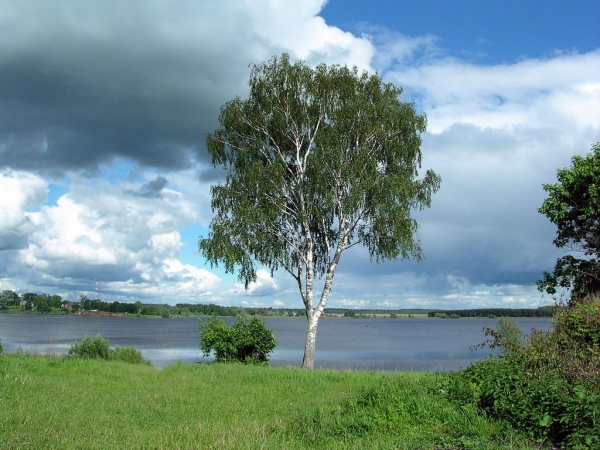 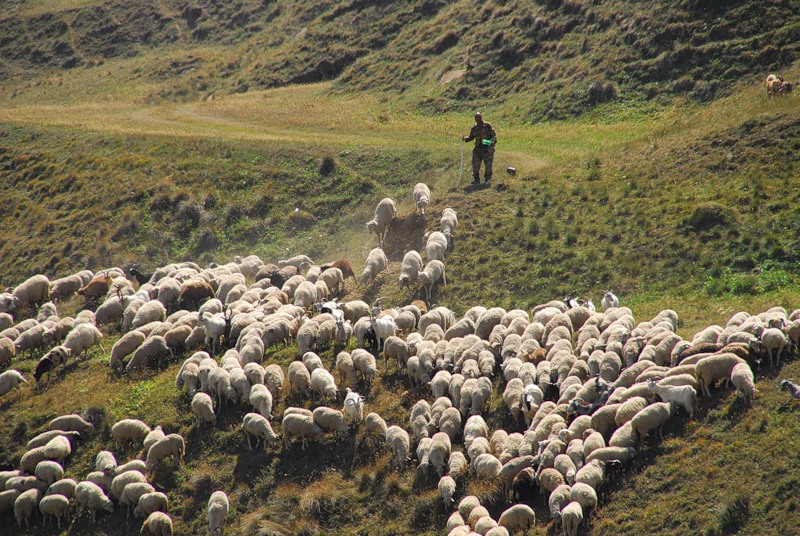 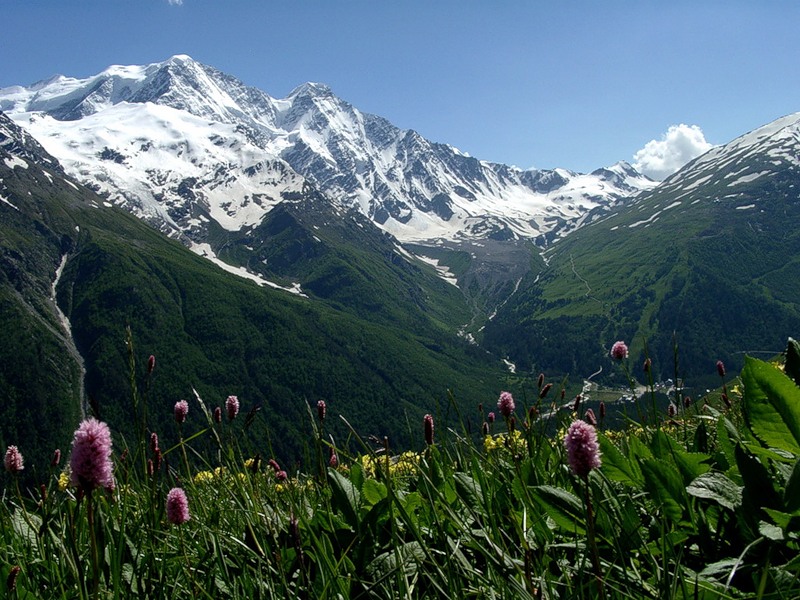 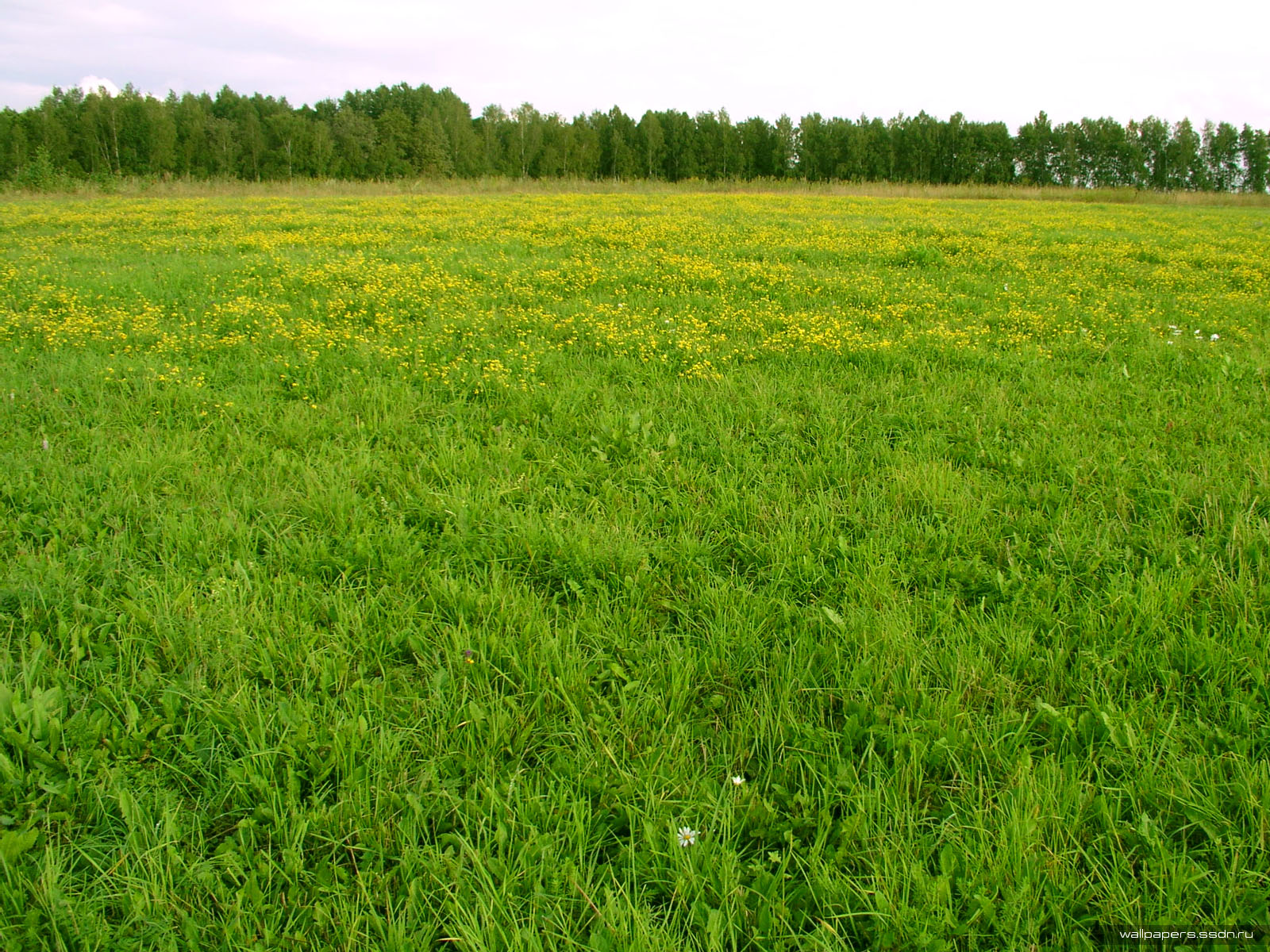 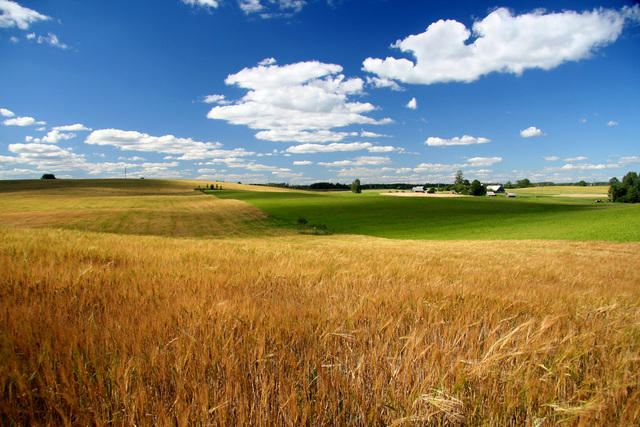 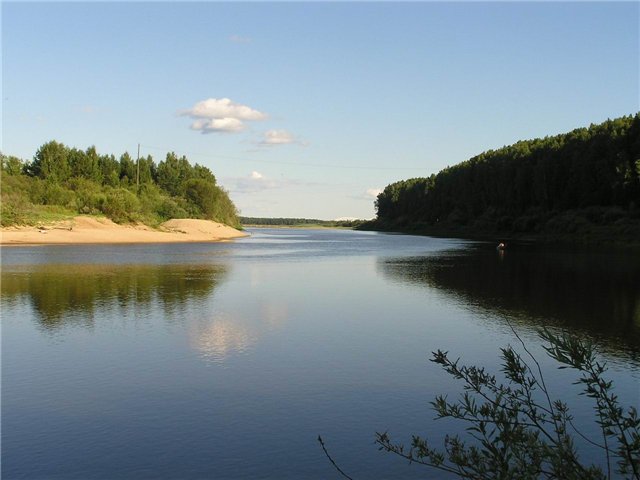 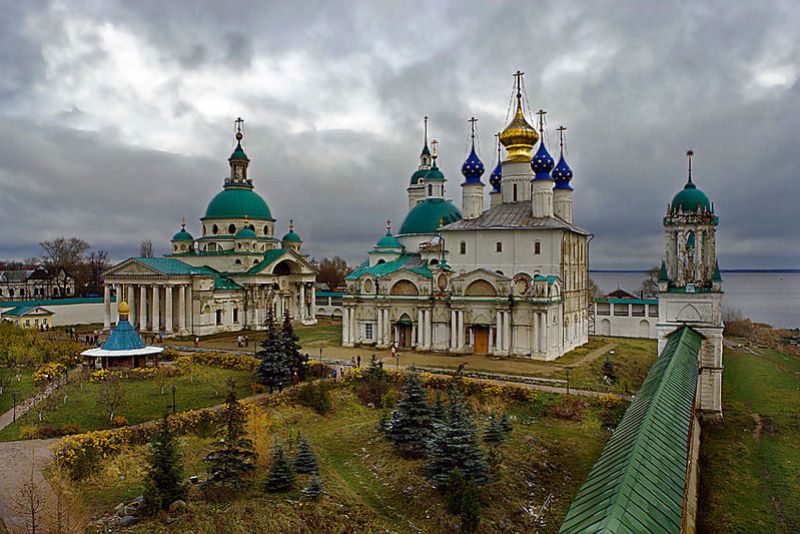 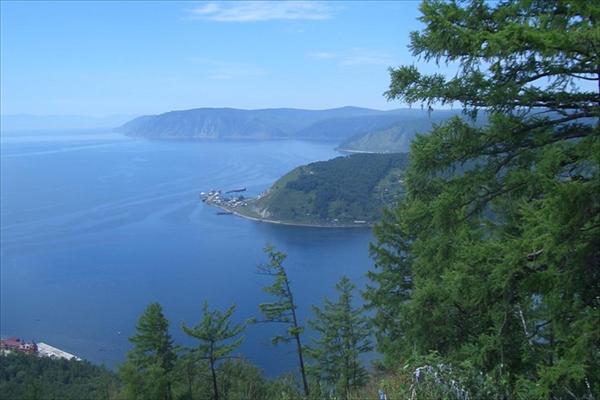 Байкал
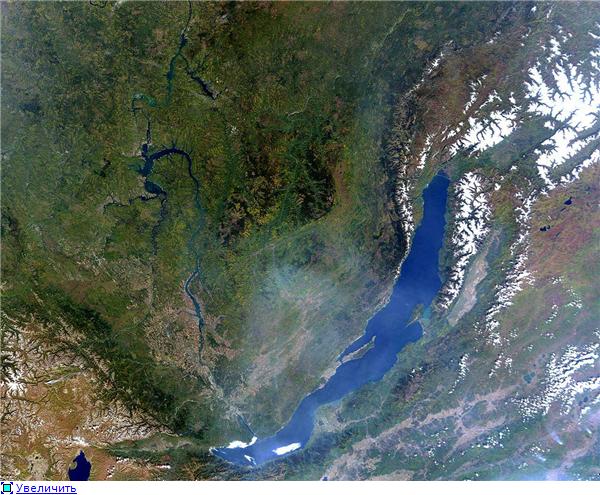 Байкал
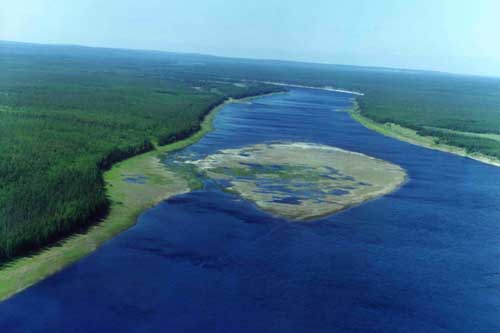 Лена
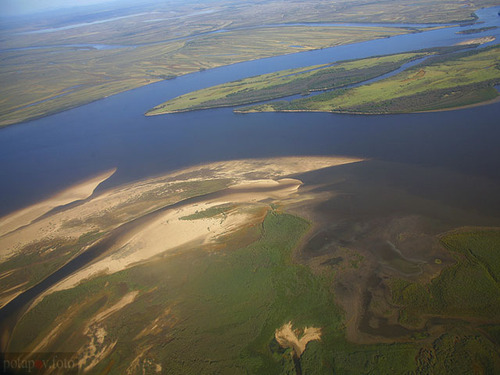 Амур
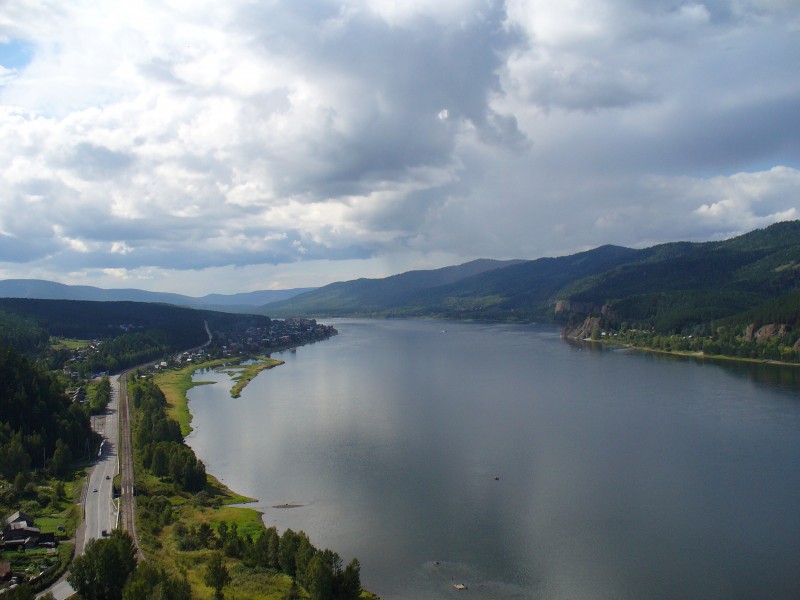 Енисей
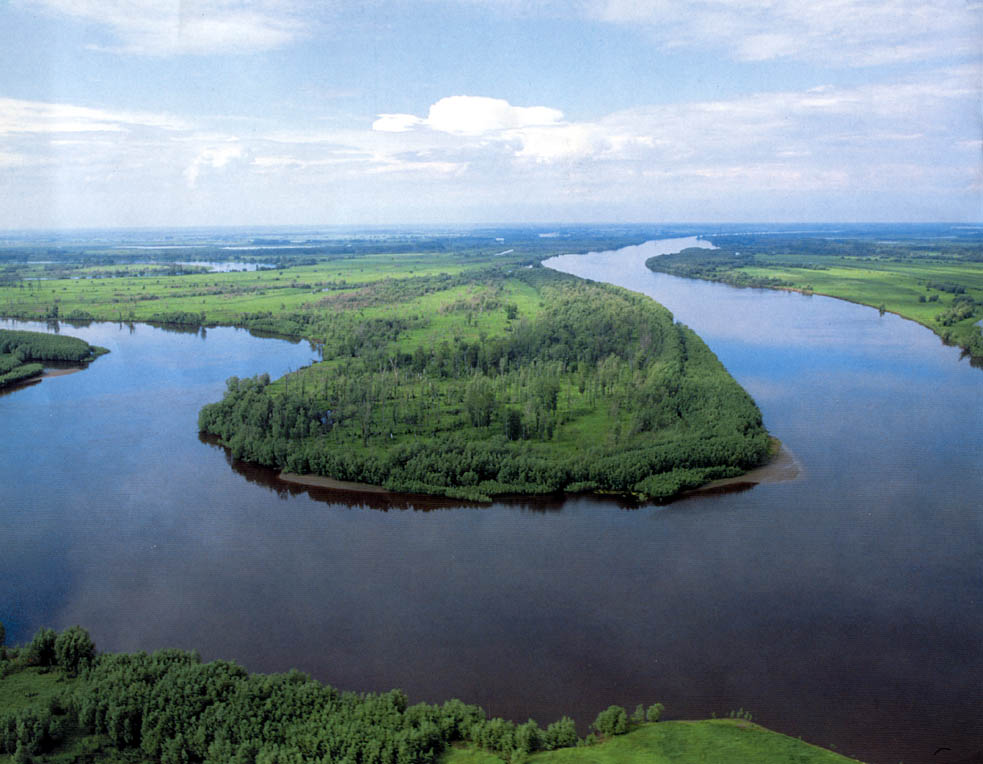 Обь
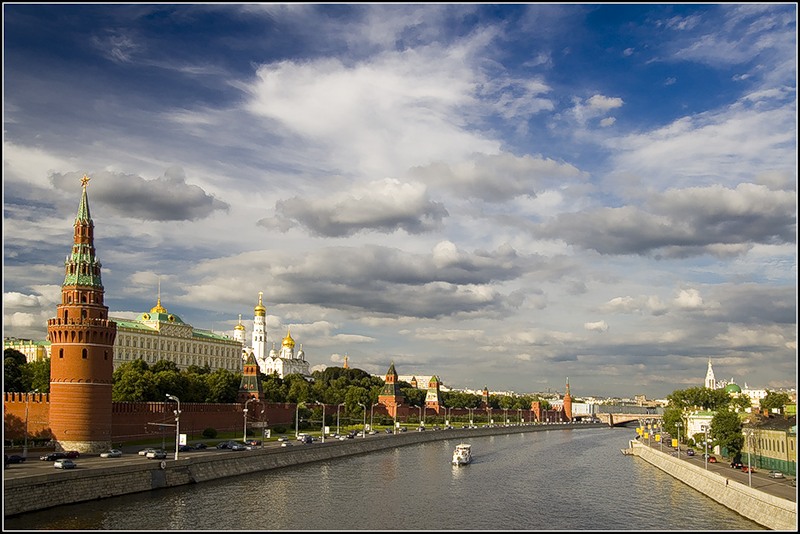 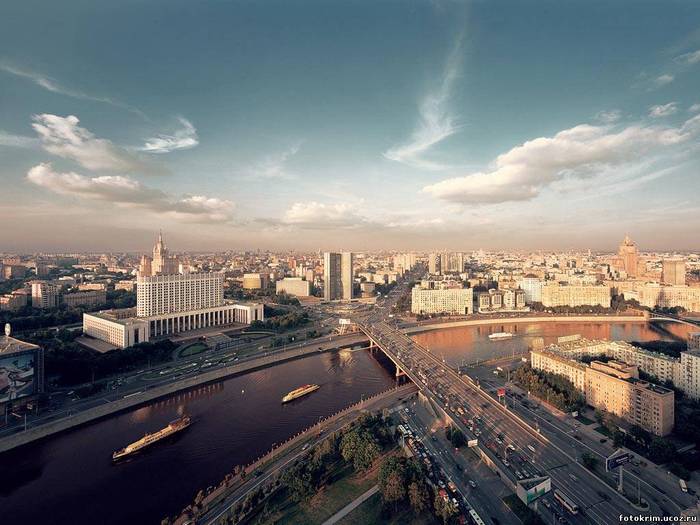 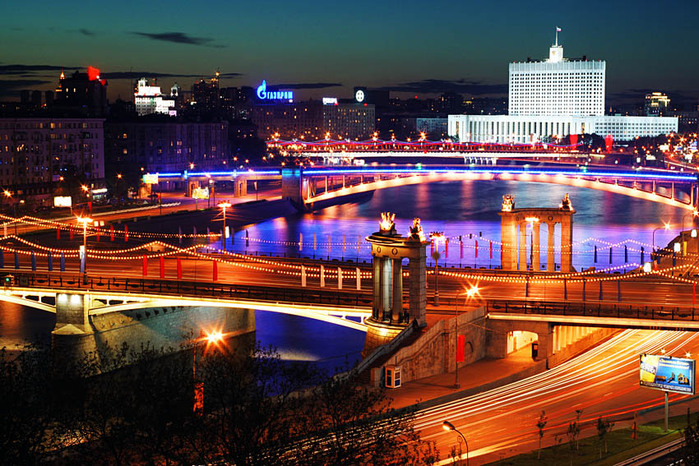